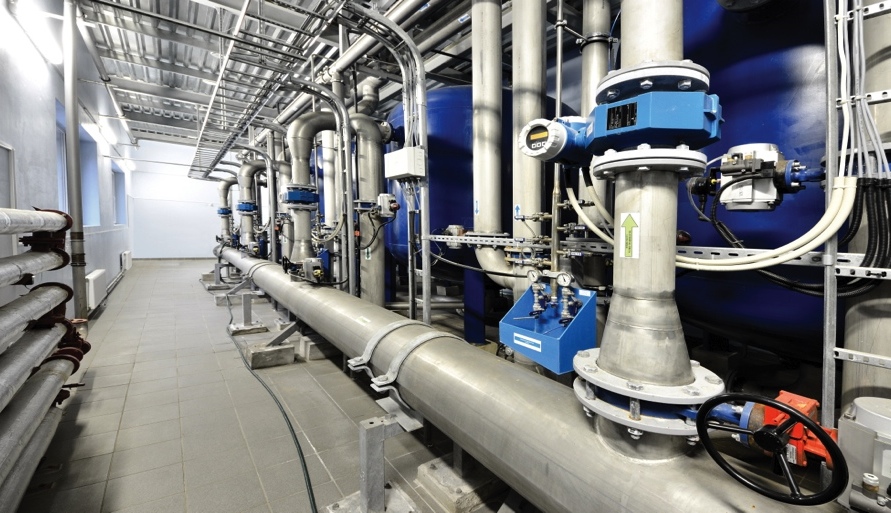 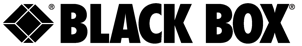 High Availability for Industrial Ethernet Networks
Commercial vs Hardened Switches
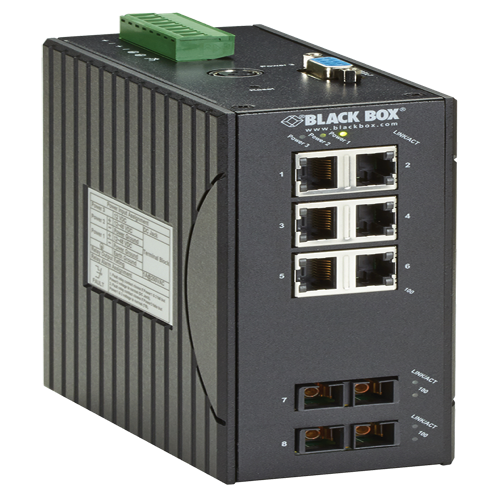 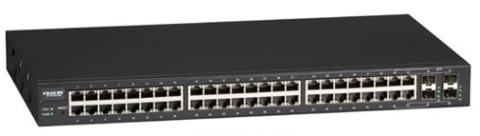 Industrial Certifications
ISA 12.12.01 for Class 1, Division 2 hazardous locations 
NEMA TS1/TS2 for traffic control
EN61000-6-2 and EN61000-6-4 Generic Standard Immunity for industrial environments
UL® 508 Industrial Control Equipment
ITS rated
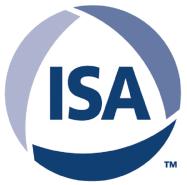 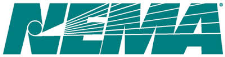 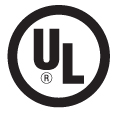 Industries/Applications for Industrial Networking
Building automation
Chemical plants
Defense/military
Factory automation
Mining
Oil/gas drilling
Security/surveillance
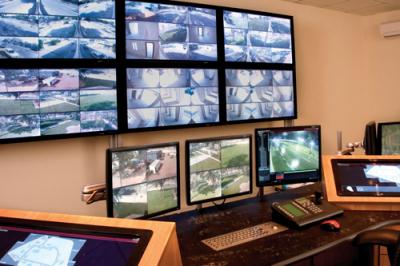 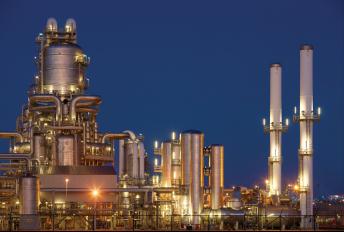 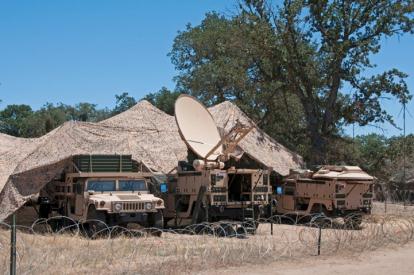 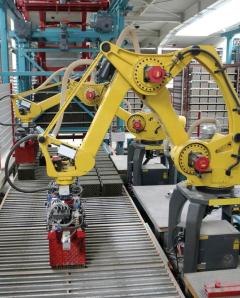 LEH Series Hardened Managed Ethernet Switches
All copper and copper/fiber switches.
PoE/PoE+ options.
Class 1, Div. 2 options.
Hardened to -40 to +75°C.
IP30-rated enclosures.
DC powered.
DIN-rail mounted.
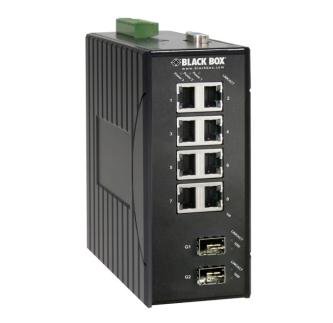 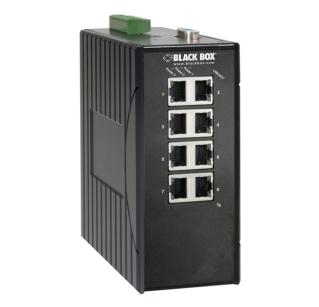 Advantages of Hardened, Managed Switches
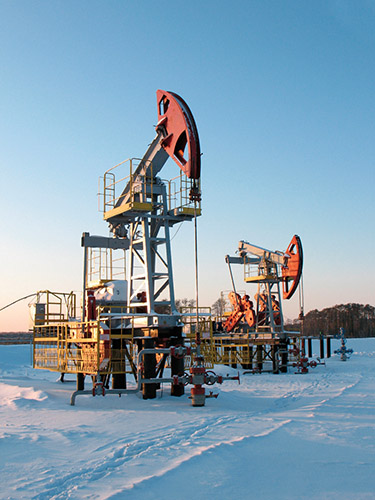 Enable remote monitoring and eliminate truck rolls

Provide network redundancy
	Spanning Tree Protocol
	Link Aggregation
	Alpha-Ring Protocol 

IP multicast
	Support for IGMP snooping
	Reduces LAN traffic

Better network security
	802.1x port-based NAC, user roles
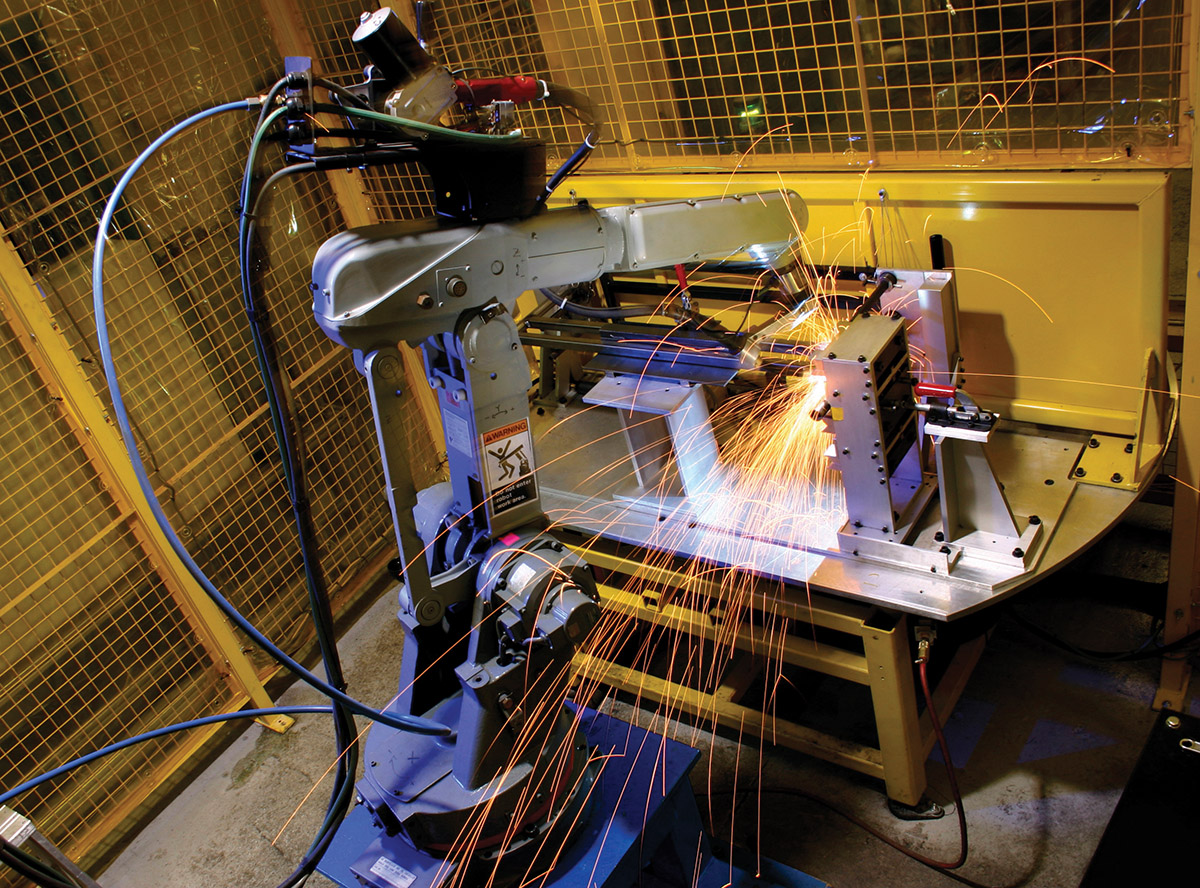 Network Management Methods
Console port access via RS-232 cable (Command Line Interface)

Telnet remote access

SNMP agent

Web browser

TFTP software-upgrade capability
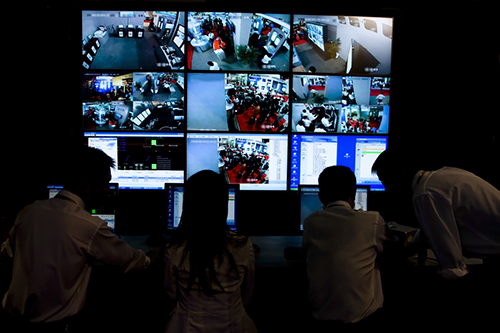 α-Ring (Alpha-Ring) Protocol
Faster network recovery than STP

Only 15-30msec hitless failover

Proprietary protocol.

The last physical connection made in the ring is selected as the backup path.
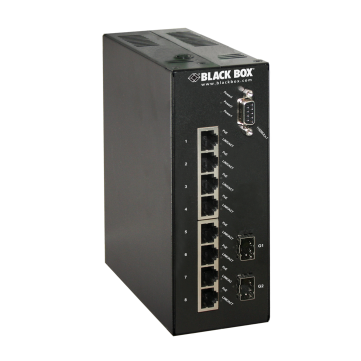 Back up Path
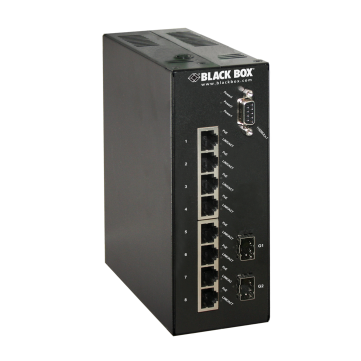 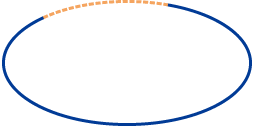 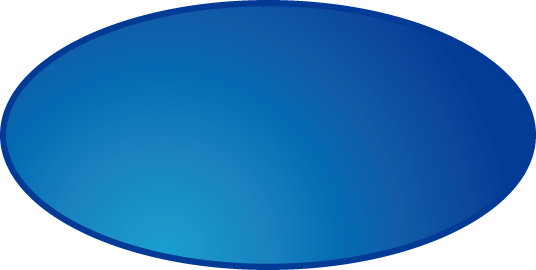 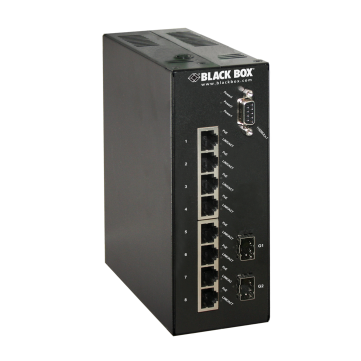 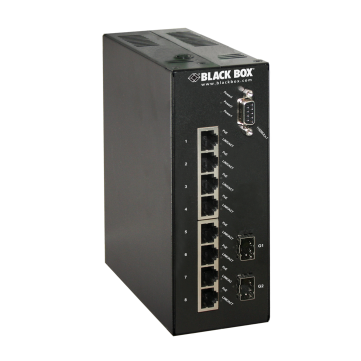 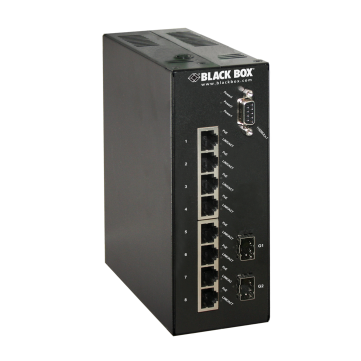 How does an α-Ring work? (1)
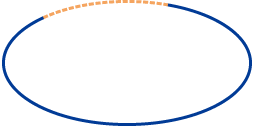 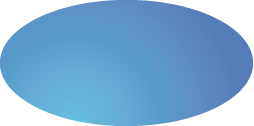 α-Ring < 30ms
Data from edge devices connected to different switches travel within the ring.
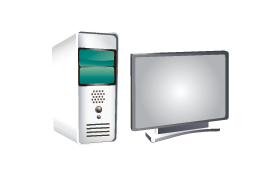 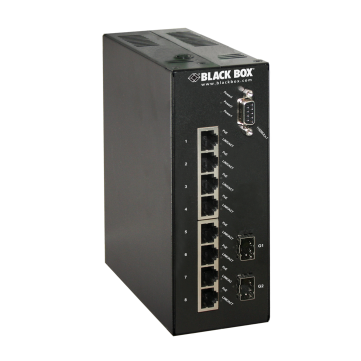 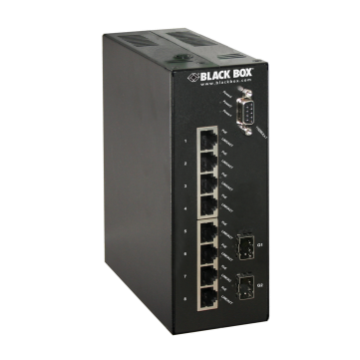 Back up Path
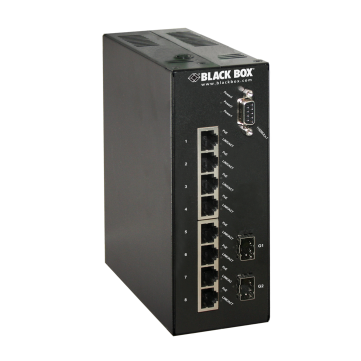 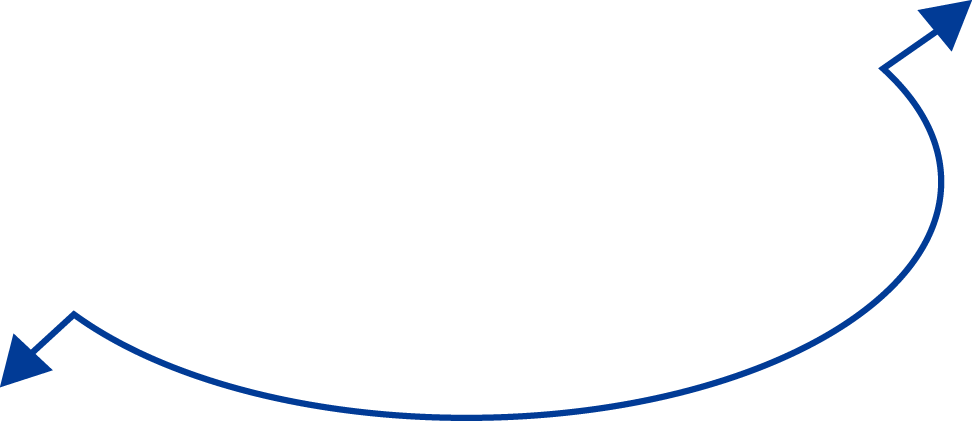 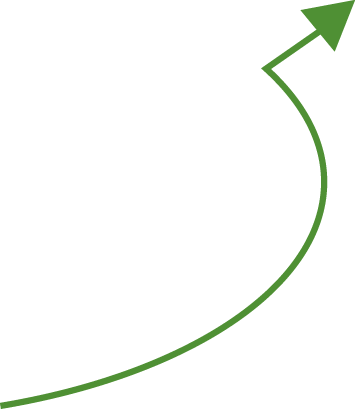 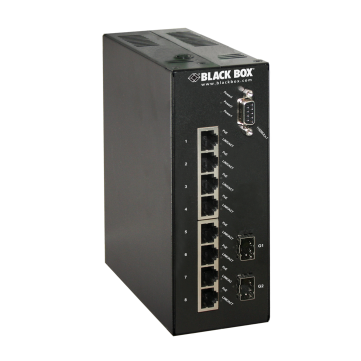 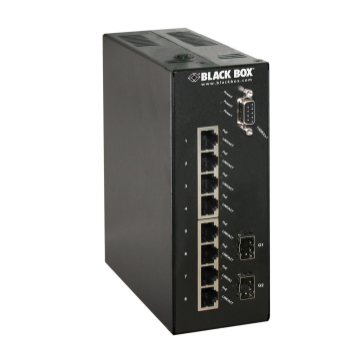 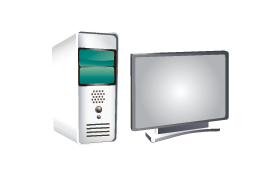 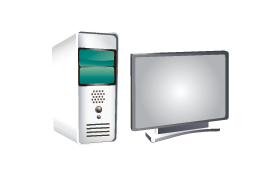 [Speaker Notes: [T] The data from different switches can be transmitted and trafficked within the same ring network.]
How does an α-Ring work? (2)
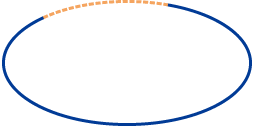 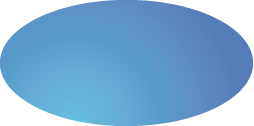 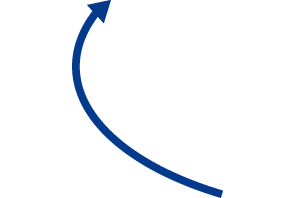 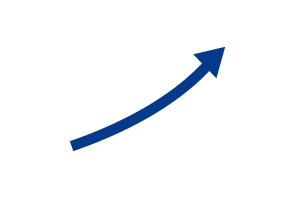 Transmit  “Link change”  information
Transmit  “Link change”  information
During a link failure, system fails over to the backup path in < 30 ms.
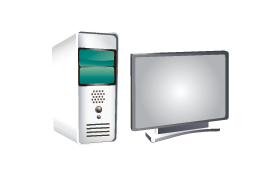 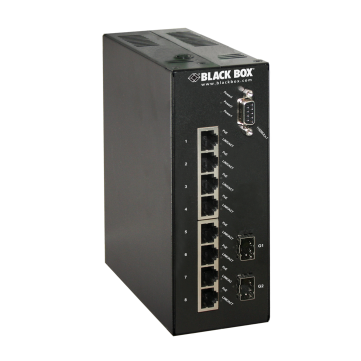 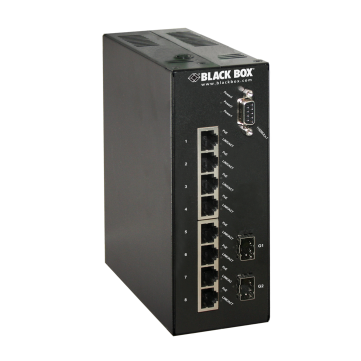 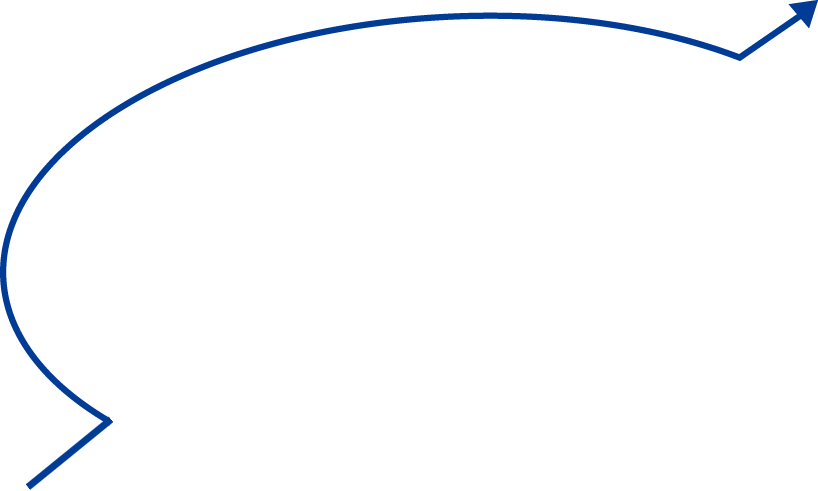 Back up Path
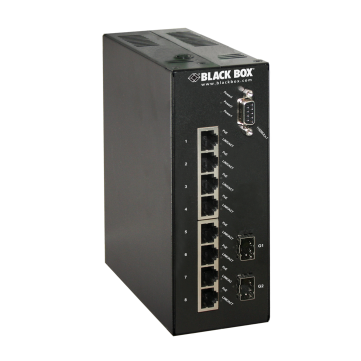 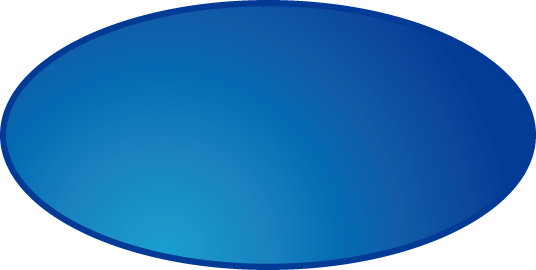 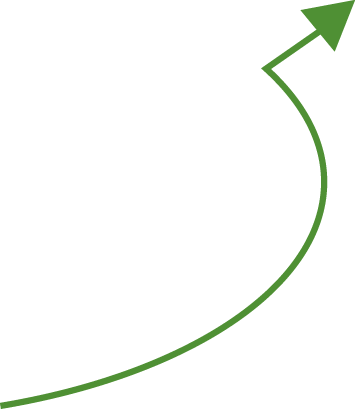 α-Ring < 30ms
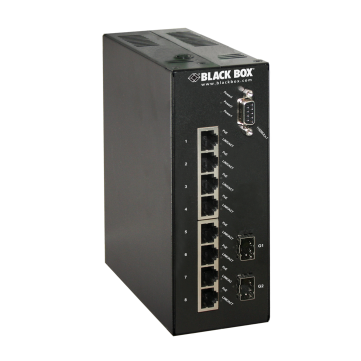 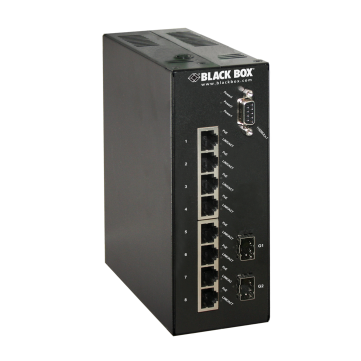 Link 
down
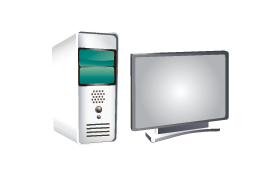 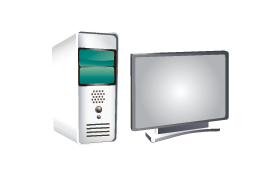 [Speaker Notes: [T] The ring maintenance is conducted by each attached switch.  When any of the connections is broken, the switches at each end will be notified and send the “Link Change” signal to all the other attached switches in the network.  And the backup path will automatically pick up the connection in 15 milliseconds without paralyzing the network data transmission.]
Spanning Tree vs. α-Ring
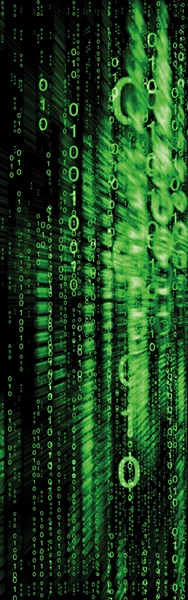 STP advantages
STP preferred if IGMP snooping involved.
STP allows definition of path while Alpha-Ring does not.
Standardized, interoperability among vendors.

Alpha-Ring advantages
Faster failover than STP (30 msec vs. 85+ msec).
More flexible topology, no need to define hierarchy.
Easier to set up.
Consumes less data plane bandwidth by notcontinuously sending test packets.
Why Black Box?
24/7 FREE, live Tech Support 
In 60 seconds or less
Technical Support
Quality Reputation
No problems, No hassles.	
We make it RIGHT.
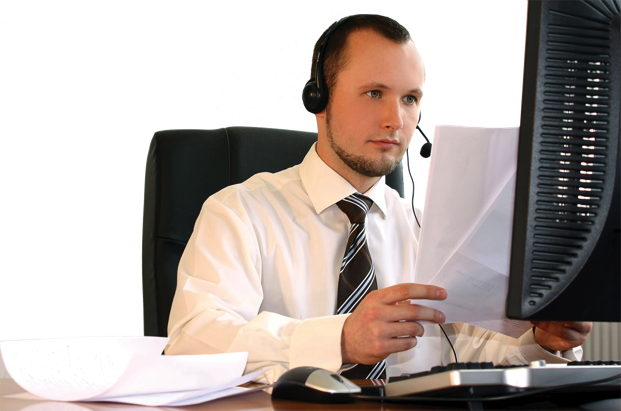 Industry’s Best Warranties
No-questions-asked protection, even from accidental drops or spills.	 
One Year to LIFETIME
45 Day Return / No Restocking Fee